Внеклассная работа
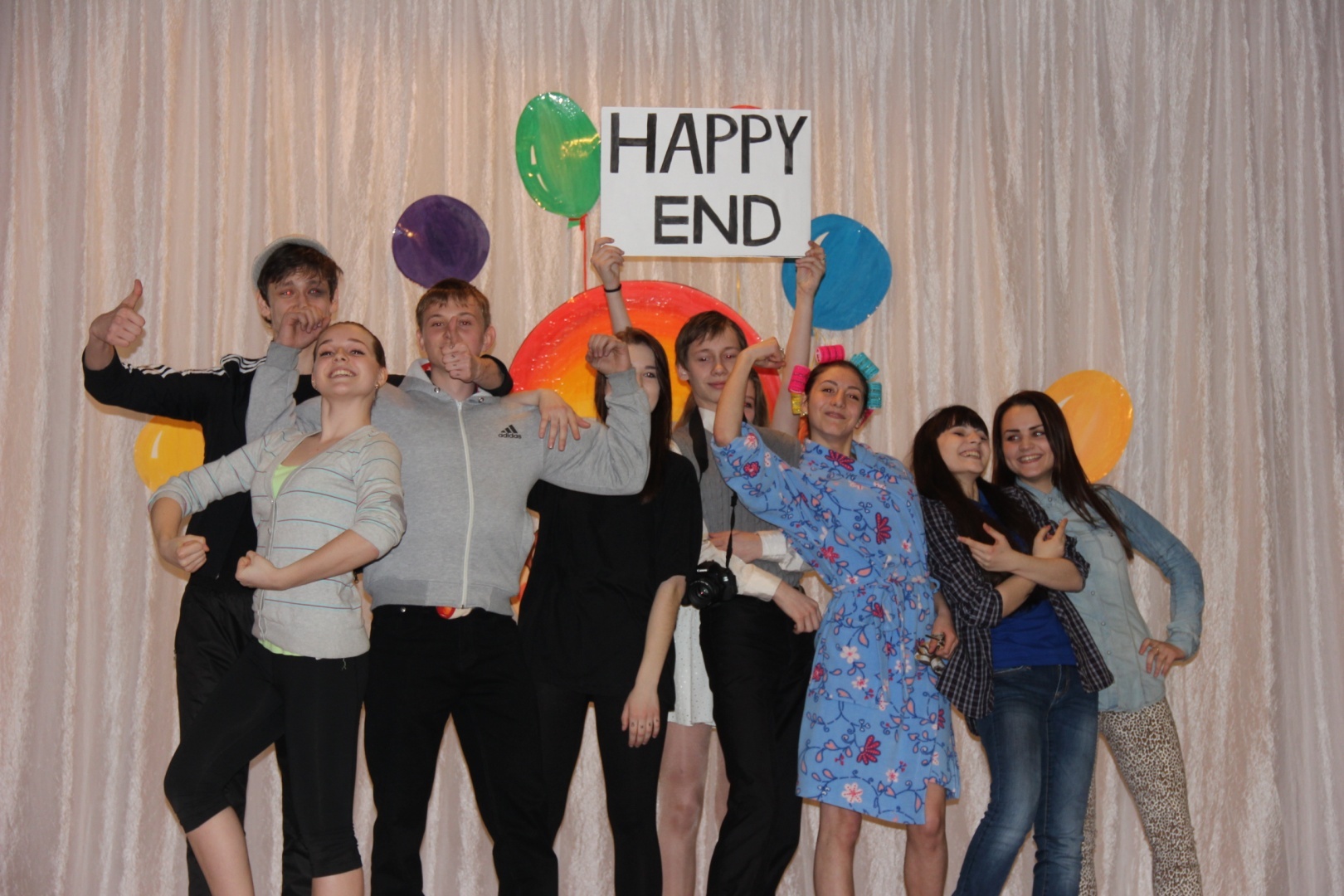 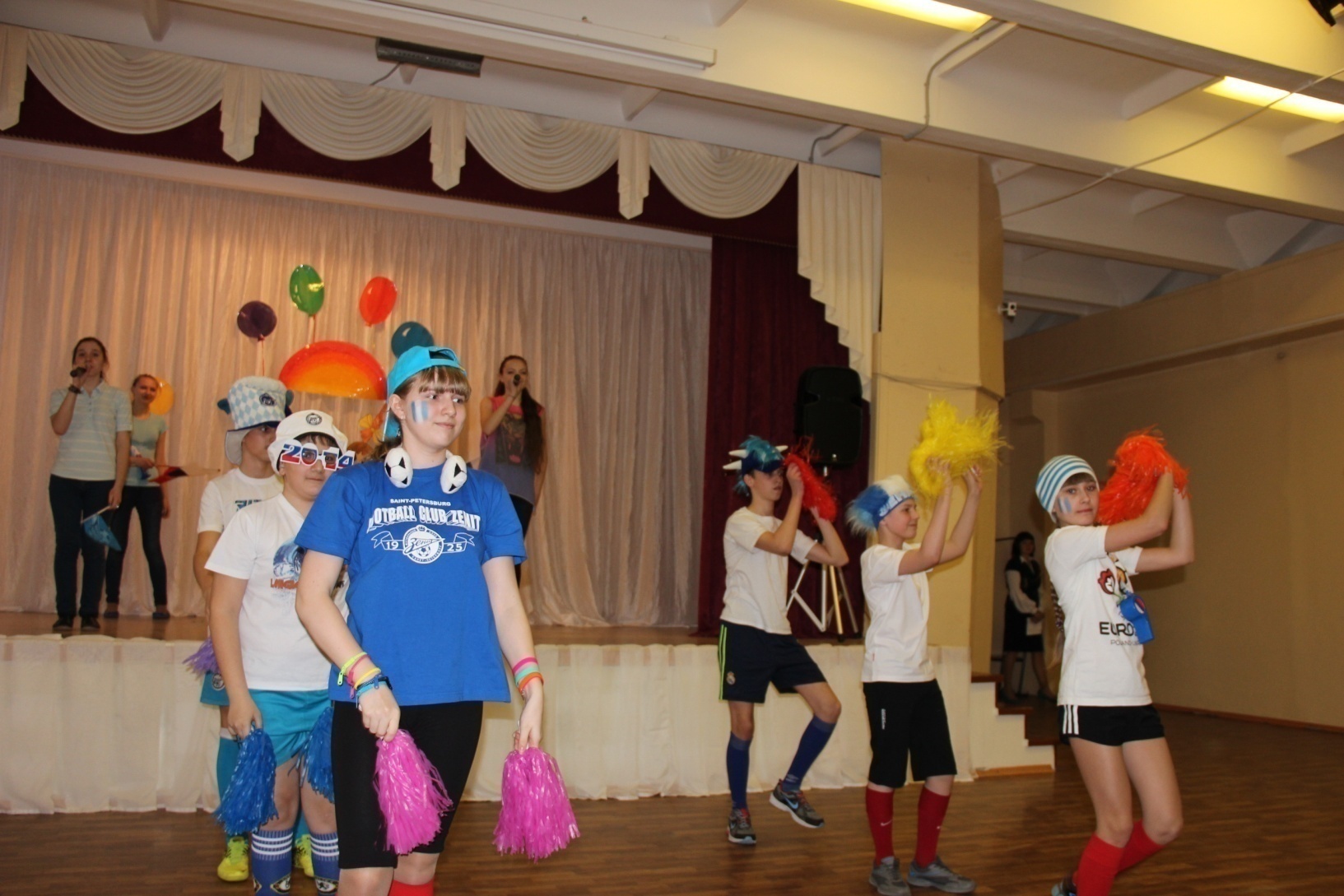 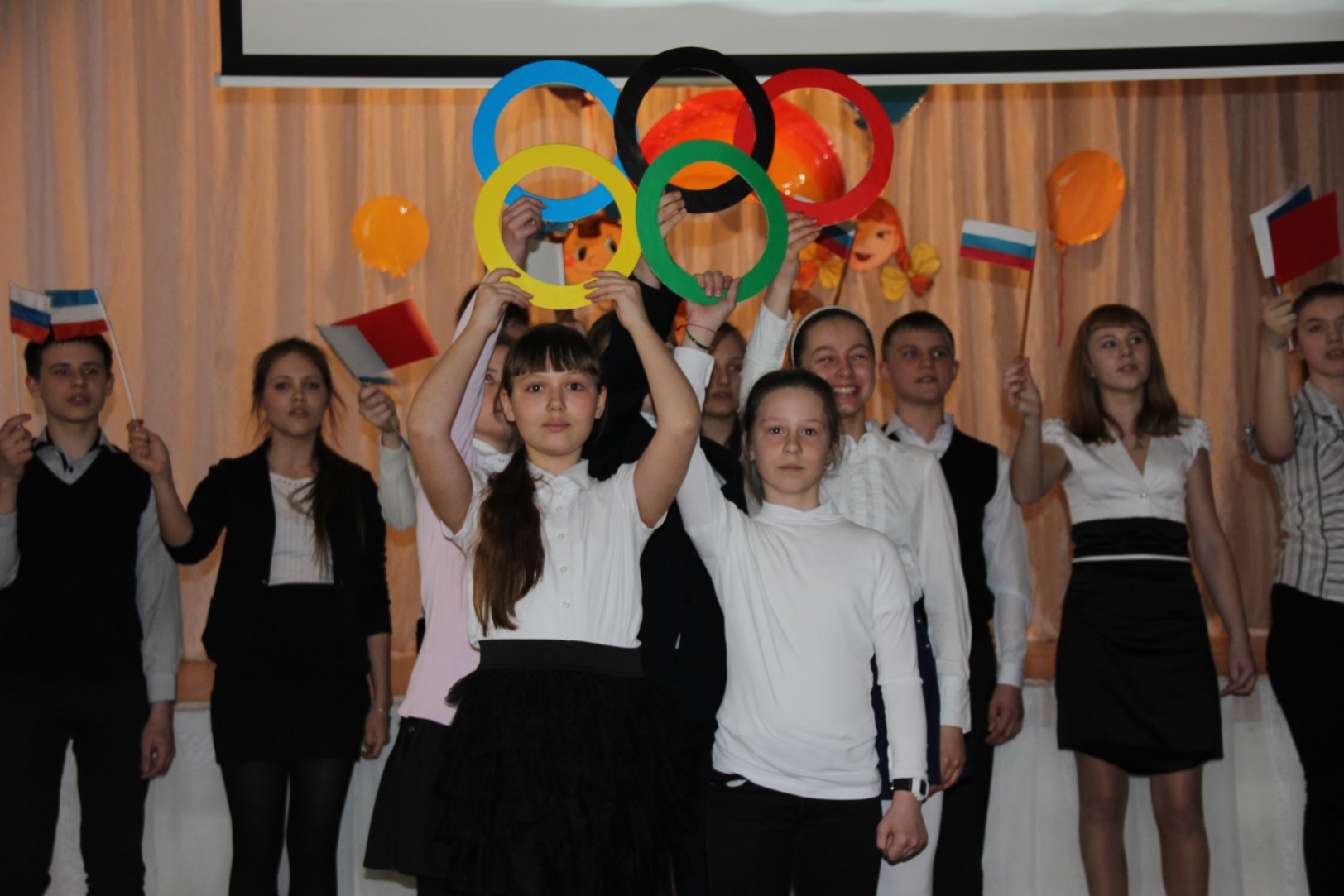 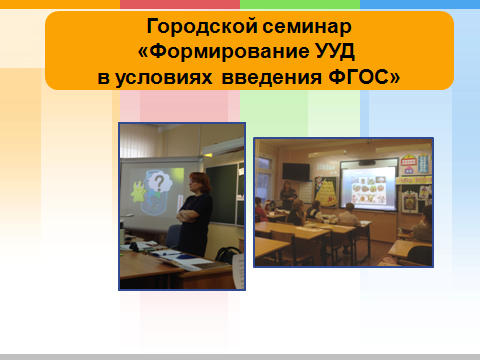